Школьная самодеятельность.
И ученики и спортсмены и танцоры и певцы.
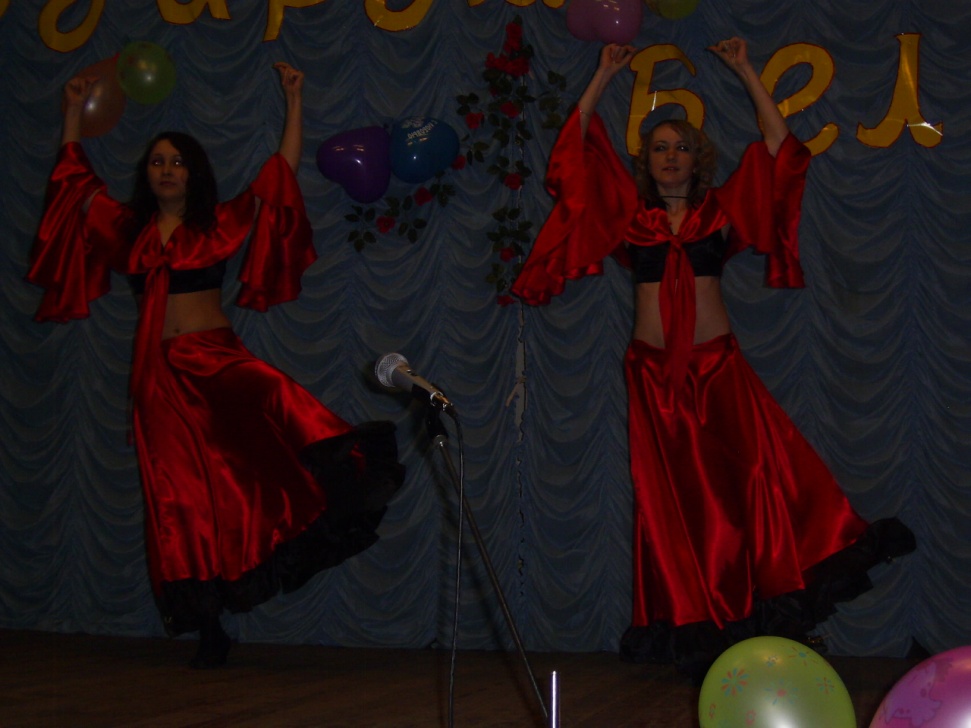 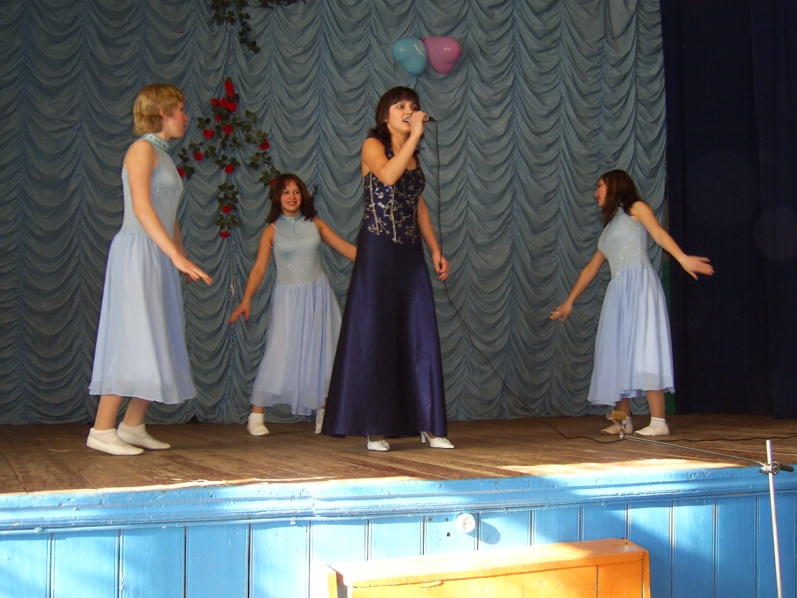 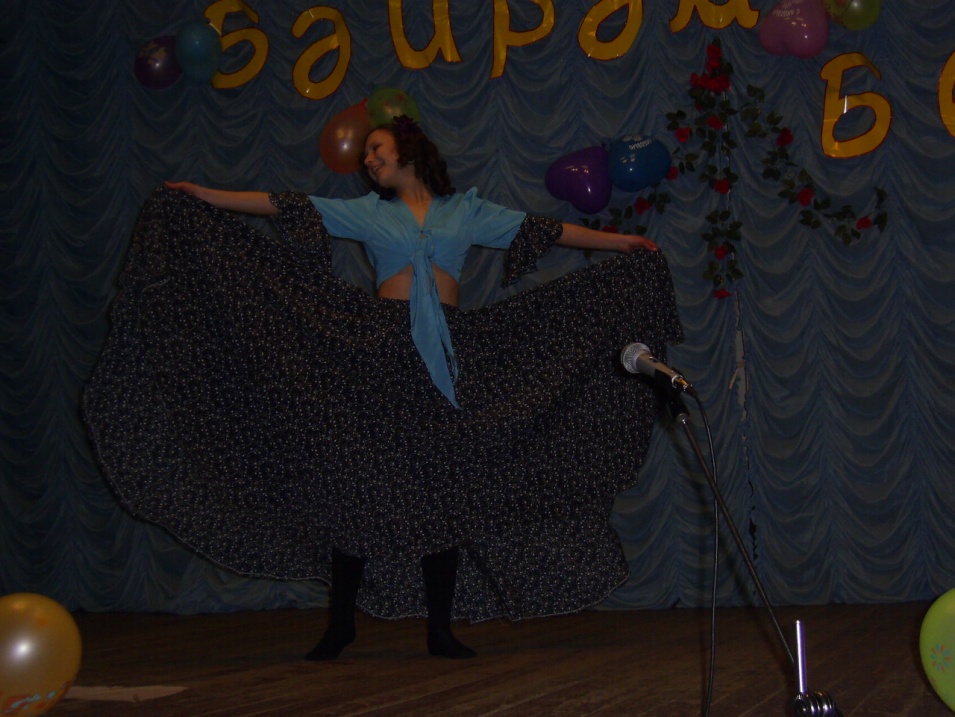 И танцуем и поем,
вместе весело живем.
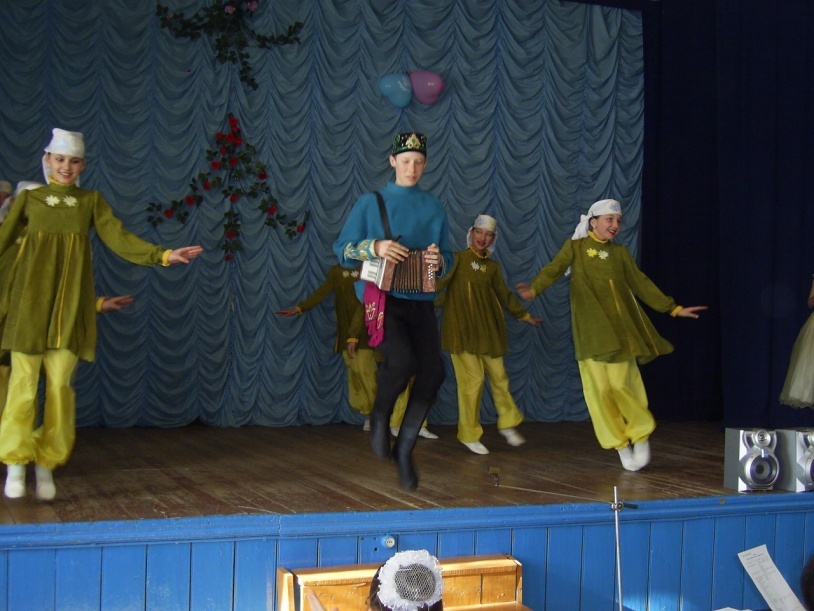 А цыганка устали не зная, 
танцевала душу бередя.
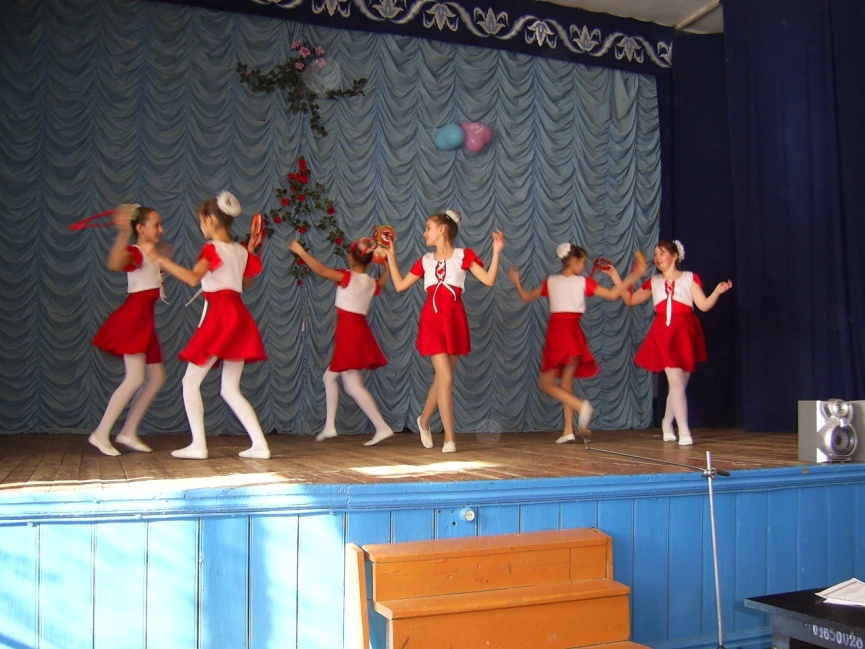 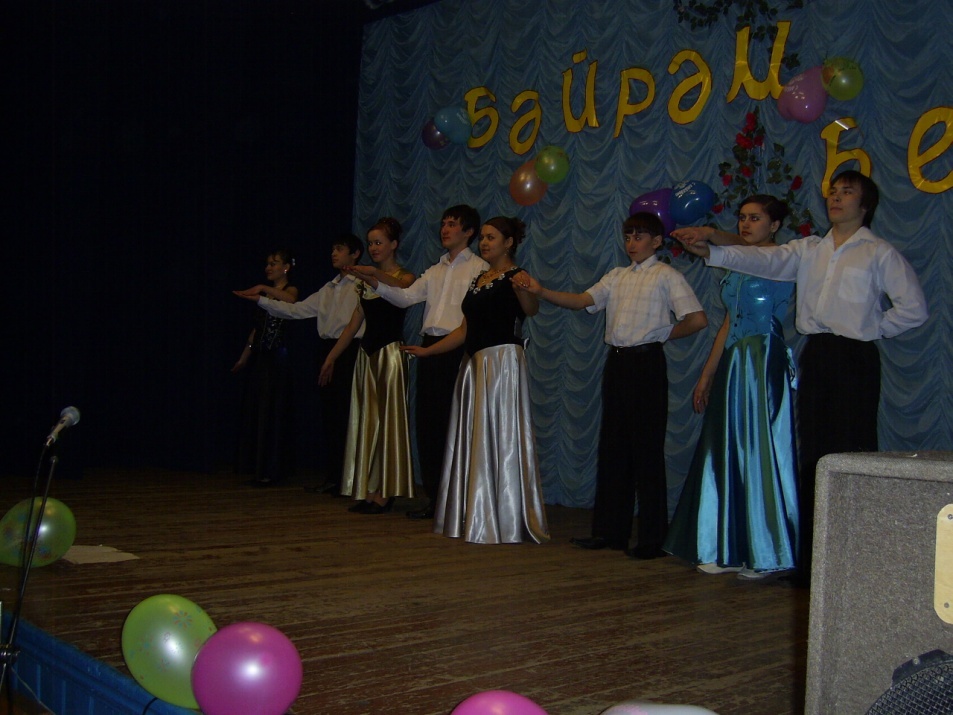 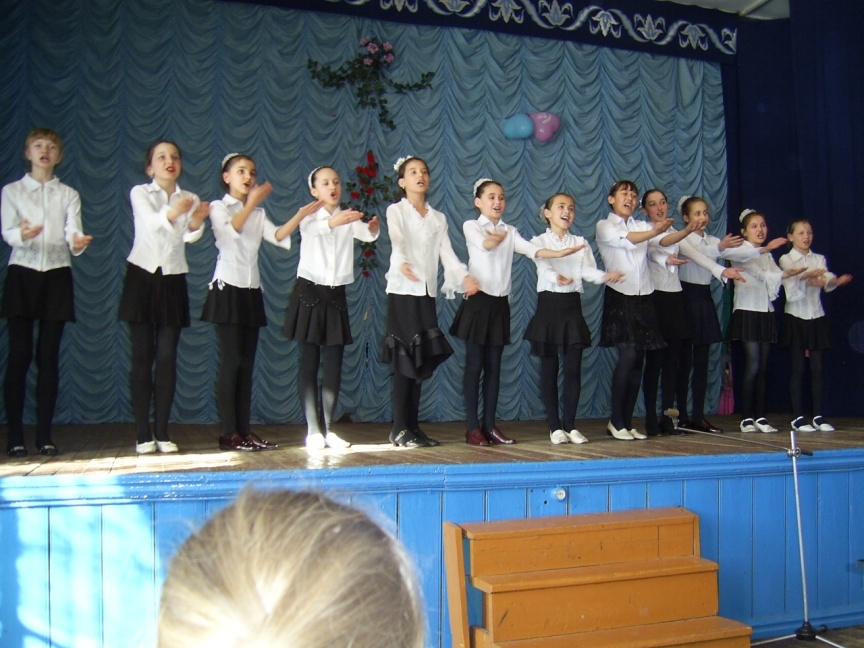 Старинный  вальс,  ты  манишь  нас...